Investigation & Prosecution of Cybercrime:  Introduction
CJ341/IA241 – Cyberlaw & Cybercrime
Lecture #16

M. E. Kabay, PhD, CISSP-ISSMP

School of Cybersecurity, Data Science & Computing
Norwich University
Topics
Overview of Cyberspace
Moore
Tracing a Suspect on the Internet
Locating Information from E-Mails
Proactive vs Reactive Strategies
Clifford
Three Cybercrime Scenarios
Overview of Cyberspace
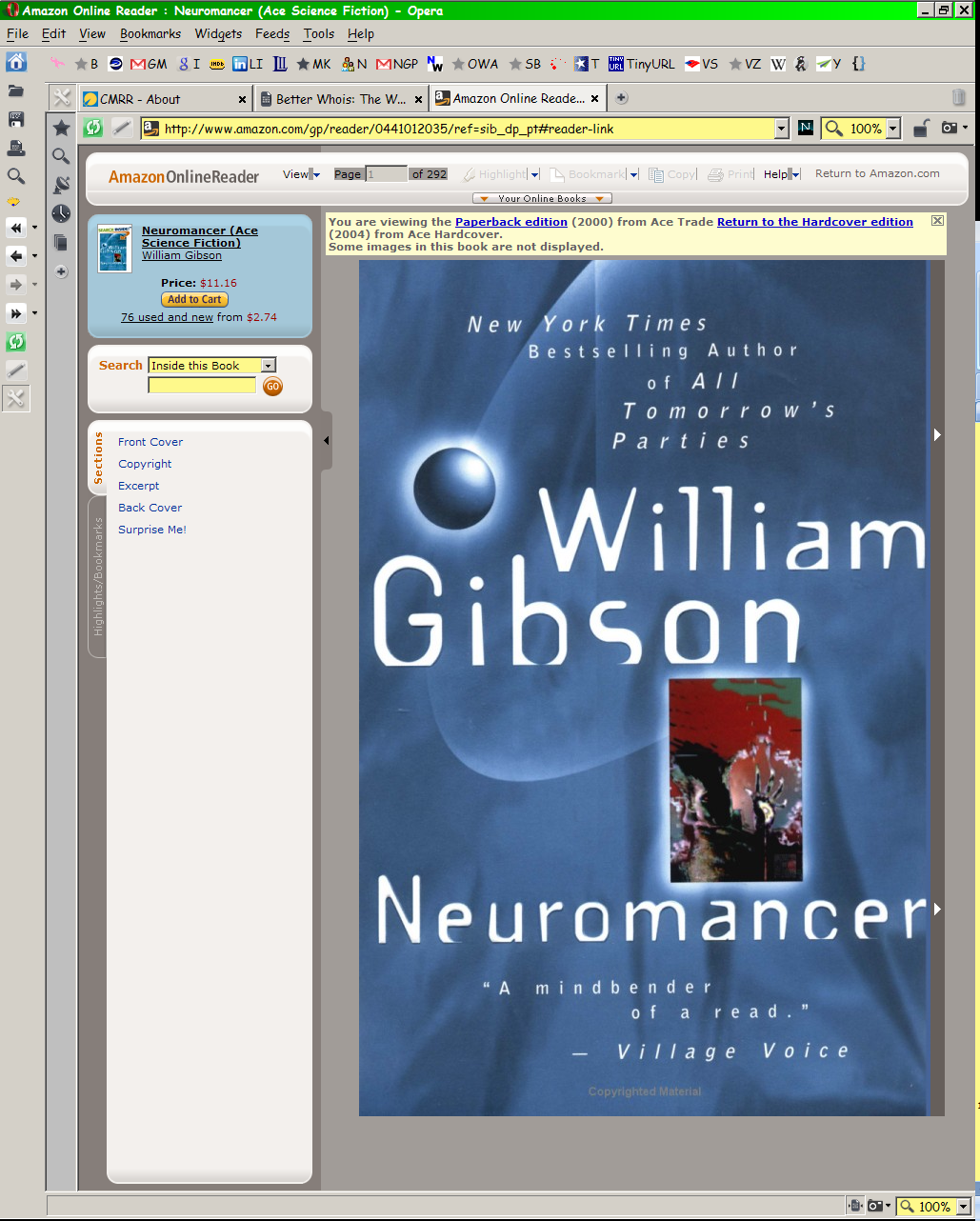 The Evolution of Cyberspace
News
The Internet
The World Wide Web
Evolution of Cyberspace
BBSs
VANs
Internet
WWW
Disintermediated News
Newsgroups
Internet
(FTP / Gopher Sites)
Web-based news
Blogs
Discussions
VANs – Value-AddedNetworks (e.g., AOL)
(Forums)
Commercial
Services
Social Networking
(e.g., FaceBook)
The Web
Who invented the concept of the WWW?

When?
WWW
Web Pages
Online Forums
These communications channelsmay be critically important in
forensic investigations; e.g., CISO at NU regularly uses these channels when
Investigating alleged security or honor-
code violations.
Types
Usenet
IRC
ICQ
Mailing lists
Private or public discussion groups
Yahoo Groups
GOOGLE Groups
Chat Clients often include multi-user capabilities
AIM, Trillian, Digsby….
Online Forums &Mailing Lists
Mailing-list software
Users subscribe & unsubscribe
Sends out e-mail messages to subscribers
Copies replies to all participants
e.g., Majordomo
Some mailing lists have Digests
Single large file per day instead of many messages
Check the options in mailing lists you join
Online special-interest portals include discussions
E.g., commentary in response to postings
Online News
Users access news groups through software
E.g., USENET (NEWS://)
Other groups, blogs
RSS feeds from Web sites (podcasts etc.)
Moderated newsgroups
Editor/moderator
Controls what appears
High signal-to-noise ratio
Unmoderated
Automatic distribution of anything
Low signal-to-noise ratio
Subject to spamming
Remember Stratton-Oakmont vs Prodigy
Online Forums: BBSs (OLD)
Historical interest (e.g., War Games, 1983)
Access via phone calls & modems
Professional and amateur
May require long-distance calls
Unregulated: hatred, obscenity
Some moderated, others unmoderated
Unreliable:  virus-infected software
A few run by and for criminals
Stolen software
Ads for stolen goods
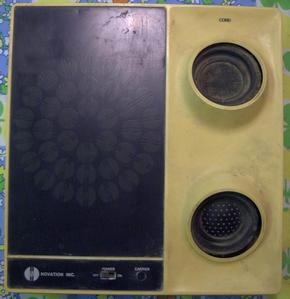 The Internet
An internet is network of networks
The Internet grew out of ARPANET
Based on TCP/IP linkage of networks (see next slide)
Includes > 1B users
Has 200-300 million nodes
Growing by 2,000,000 users/month
Users often have free (uncharged) access
Some cities have “Freenet” service
The Internet
TCP/IP based internetworking
Transmission Control Protocol = TCP
Internet Protocol = IP
Packet-switched protocols
Dynamic routing of packets for high efficiency
Began as DARPA project in late 1960s
Defense Advanced Research Projects Agency
Steady expansion during 1970s & 1980s
Explosive growth late 1980s and in 1990s
.com domain opened for general use in 1993
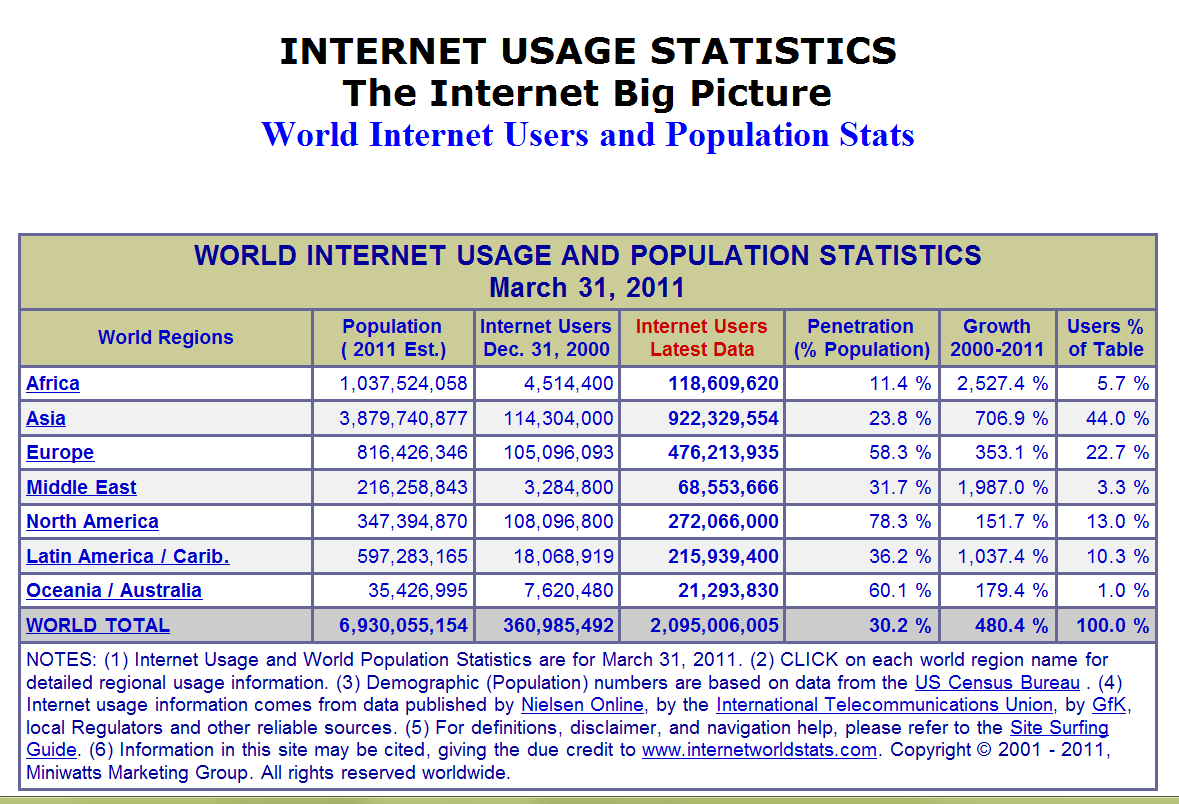 Recent Internet Usage Stats
http://www.internetworldstats.com/stats.htm
Internet Users by Region (1)
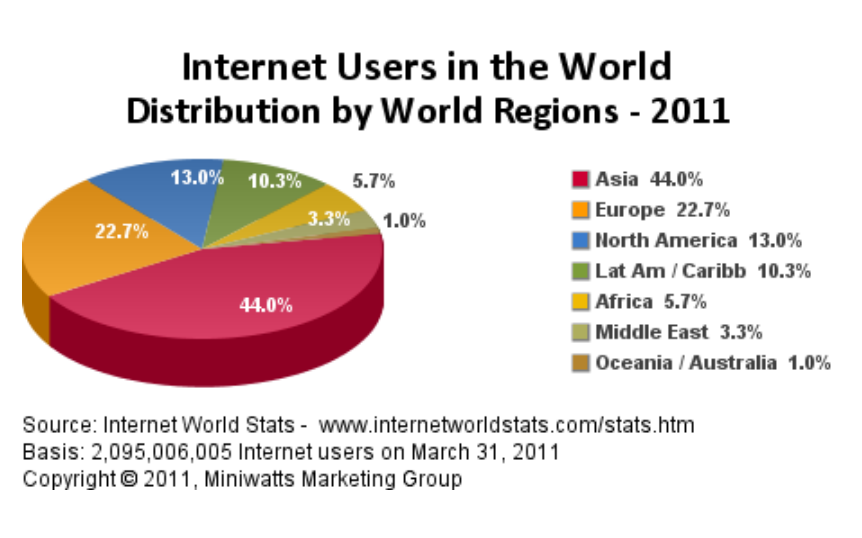 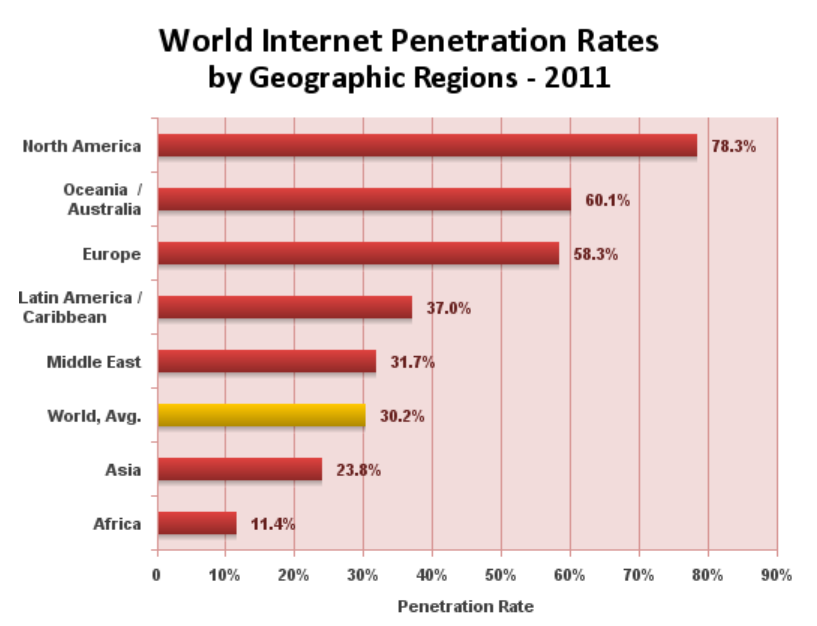 Internet Penetration Rates by Region
Basics: Packet-Switching Networks
DATACOMM
OVERHEAD
Destination
Sequence ID
DATA
CRC
DATA I/O
PAD
Route ID
PACKET
Originally applied to
Telephony in X.25 networks
Buffers

Processor

Circuits

Packets
Vancouver
Node
»  »
»  »
»
»  »
»  »
«  «
«  «
«  «
«  «
«  «
«  «
»  »
»  »
»  »
»  »
»  »
»  »
Halifax
Node
Montreal
Node
»  »
»  »
»  »
»  »
»  »
»  »
»  »
»  »
Basics: Datagram Routing
«  «
»  »
»  »
»  »
»  »
»  »
»  »
»  »
«  «
«  «
«  «
«  «
«  «
«  «
»  »
»  »
»  »
»  »
»  »
»  »
»  »
»  »
»  »
»  »
»  »
»  »
»  »
»  »
Basics: Datagram Routing
Buffers

Processor

Circuits

Packets
Vancouver
Node
»
Halifax
Node
Montreal
Node
Basics of TCP/IP -- Video
Warriors of the Net: 12 minutes – used by permission of the authors.
http://www.mekabay.com/overview/warriors_of_the_internet.mpg
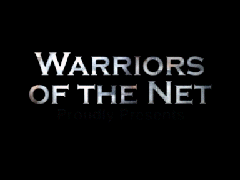 Tracing a Suspect on the Internet
The Dynamic IP Address
Locating the Host
DNS Lookup
betterwhois.com
SamSpade Program
Locating Information from E-Mails
E-Mail Headers
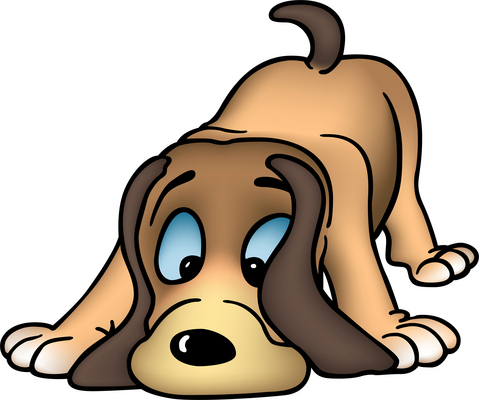 The Dynamic IP Address
Suspect may have own connection to ‘Net
Has permanent IP address
E.g., gmail.com has IP address 64.233.171.83
Norwich.edu is 192.149.109.197
Or suspect connects to Internet via ISP
DHCP (Dynamic Host Configuration Protocol)
User is assigned temporary “dynamic” address
Re-used and not unique
Logged by ISP for some time (days to forever)
Must absolutely get cooperation of ISP and obtain records (if they still exist) under subpoena
The records will show match of dynamic address to user’s modem’s MAC (media access control) address and from there to the assigned modem location, authorized user, address and so on
What would an unsecured
WAP do tothis linkage?
Locating the Host
ICANN (Internet Corporation for Assigned Names and Numbers) http://www.icann.org/ 
Global coordination of IP address assignments
Defines rules for domain names
InterNIC < http://www.icann.org/ > points to registrars around world
See lists e.g., http://www.internic.net/origin.html
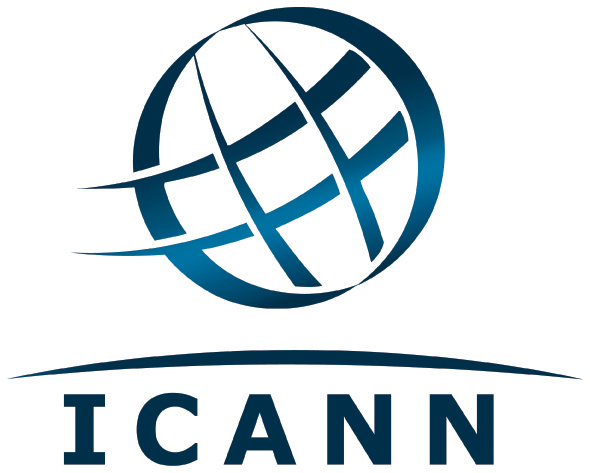 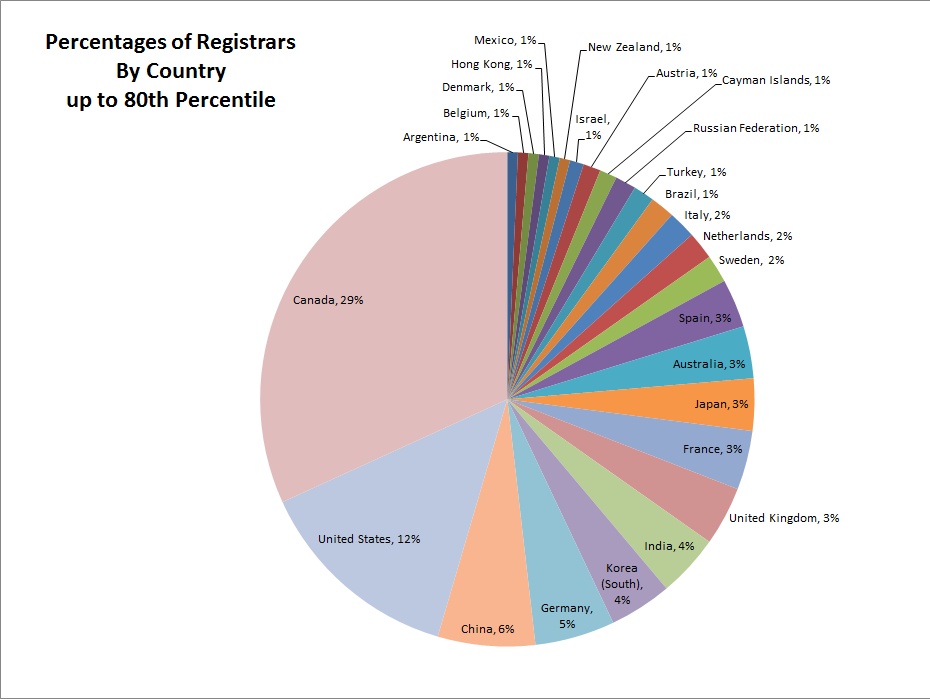 Registrars
DNS Lookup
WHOIS functions available online from each registrar
But http://www.betterwhois.com/ works with all registrars (see next page)
Many other tools available online for DNS lookup
SamSpade tool and service from http://www.samspade.org can find many records as well as providing additional functions (see page after next)
Info in registry may be false or out of date
Often see dummy phone numbers in DNS
Locating Information from E-Mails
Headers are crucially important
Often stripped from display
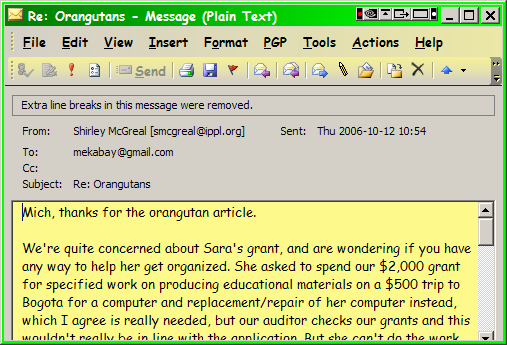 E-Mail Headers
Can be displayed through e-mail options
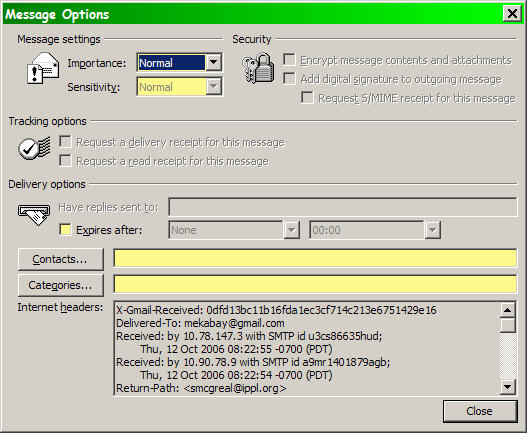 This exampleis fromMS-Outlook
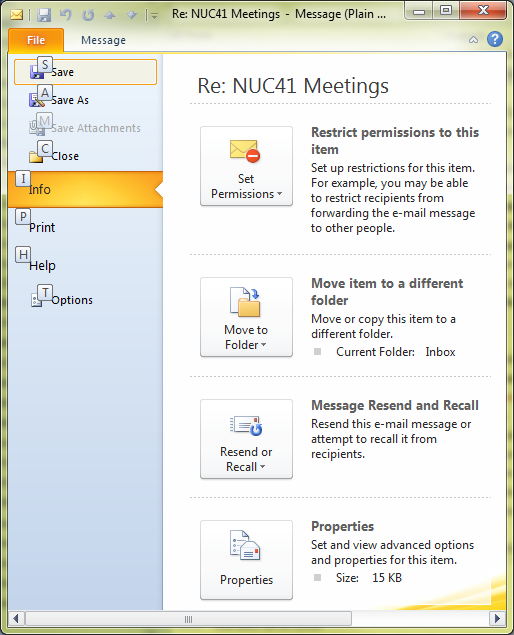 E-Mail Headers
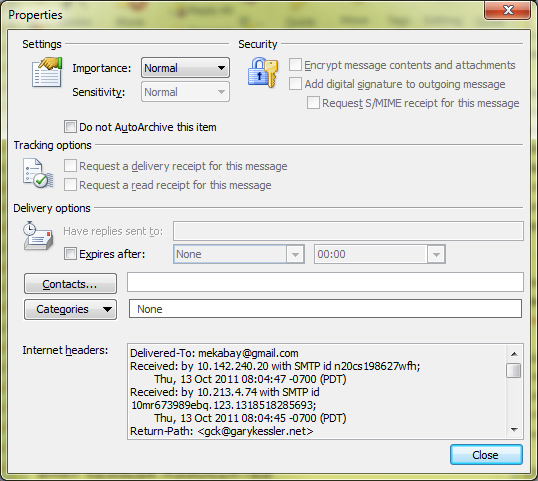 NEVER simply forward an e-mail of interest to an investigator;always copy and paste the headers into your message to avoid corrupting the header.
Proactive vs Reactive Strategies
Some crimes are difficult to locate before they happen – need victim complaint to find out
Identity theft
Cyberstalking
Others benefit from dragnets
Child pornography
Child abuse
Officers need familiarity with argot (slang), culture
Online Stings: Entrapment?
Must not give any basis for claim that officer initiated, suggested, prompted, or encouraged 
Illegal activity or
Investigative actions that violate privacy or
Convert a civilian into an agent of law enforcement to violate legal restrictions
ENTRAPMENT can destroy case
Why? 4th Amendment safeguards
Sorrells v. United States (1932)
SCOTUS ruled that entrapment defense must show proof that LEO encouraged crime
Defendant would not have been predisposed to commit crime
United States v. Poehlman (2000)
Poehlman alleged to have met undercover LEO to have sex with minor
But defendant said he started online discussions with LEO to form adult relationship
LEO wrote she was looking for someone “to train her daughters in the ways of the world”
Poehlman explicitly said he wasn’t interested and LEO responded that she would terminate relationship
Poehlman offered to “train” daughters as way of continuing relation but claimed he had no intention of having sex with them – was ploy
SCOTUS ruled in favor of defendant: evidence that pedophilia was not his original intent & LEO was significantly responsible for his actions
Three Cybercrime Scenarios
YOU ARE RESPONSIBLE FOR STUDYING THESE CASES IN DETAIL
Cases presented by Ivan Orton in Ch 3 of Prof Clifford’s text:
Janet Davis – intrusion and data theft
Mel Howard – intrusion and data destruction
Allen Worley – harassment and stalking via e-mail
Study closely – will be discussed throughout remainder of course AND IN EXAMS
Events
Investigation
Prosecution
Now go and study